Конференция (Август 2021)
Секция :
«Выявление и развитие способностей обучающихся, социальный запрос, образовательные практики»
Тема: 
«Использование ресурсов школьного информационно-библиотечного центра в практике работы 
с одарёнными детьми»
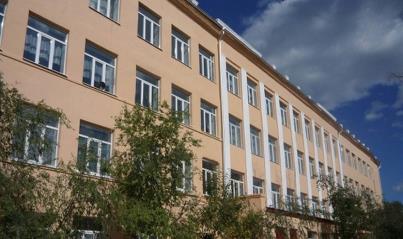 Автор: Малыхина Елена Филипповна 
Педагог-библиотекарь 
МБОУ «СОШ №5» г. Чита
Приказ Министерства образования и науки РФ от 15 июня 2016 г. N 715 "Об утверждении Концепции развития школьных информационно-библиотечных центров"
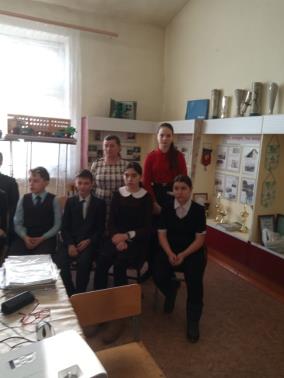 Концепция развития школьных информационно-библиотечных центров(утв. приказом Министерства образования и науки РФ от 15 июня 2016 г. N 715)
Приказ МБОУ «СОШ №5» от 07.09. 2017  №43 «О создании информационно-библиотечного центра в МБОУ «СОШ  №5» на базе школьной библиотеки»
Разработана «Программа развития ШИБЦ» на 2017 – 2020; на 2021 – 2023 гг.
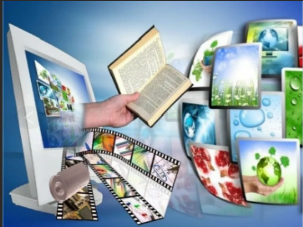 Школьный информационно – библиотечный центр
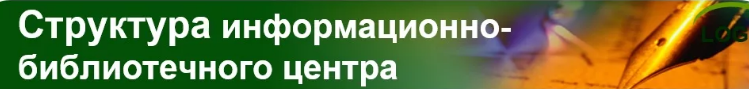 Информационная зона (читальный зал)
Досуговая зона (доступная среда)
Зона библиотеки
Медиа - зона
Музей истории школы
Зона науки и информационных технологий
Управленческая зона
Абонемент
Школьный литературный музей
Зона формирования ключевых компетенций
Повышение квалификации педагога – библиотекаря по направлению «Проектно – исследовательская деятельность в ИБЦ»
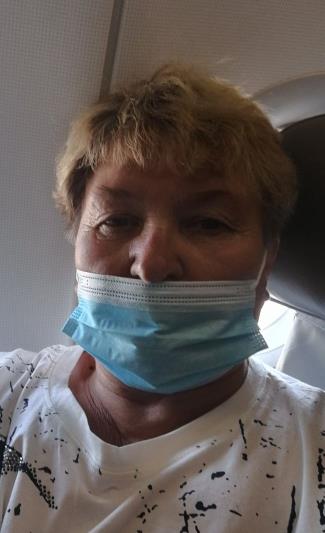 Московский институт профессиональной переподготовки и повышения квалификации педагогов. Направление: Проектно-исследовательская деятельность 2019-2020 г.; Диплом: СГ-27143-240 часов
ГУ ДПО Забайкальского края. Курсы повышения квалификации по теме: Проектно-исследовательская деятельность в школьном информационно-библиотечном центре. Сертификат 2019, 2020, 2021 гг.
Организация проектно-исследовательской работы. Формирование проектного мышления – важная составляющая проектной деятельности
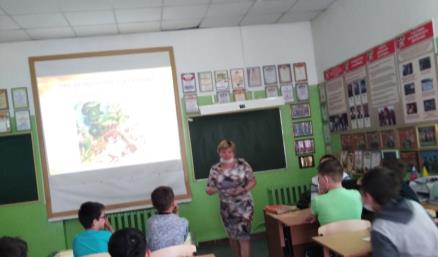 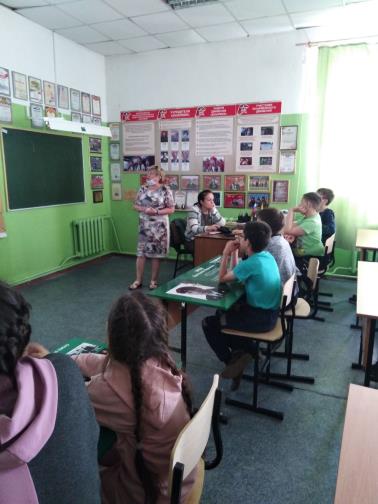 Отбор детей для участия 
в проектной и научной деятельности
Шаги развития науки с участием одарённых детей в школе, на муниципальном, городском, краевом и общероссийском уровнях
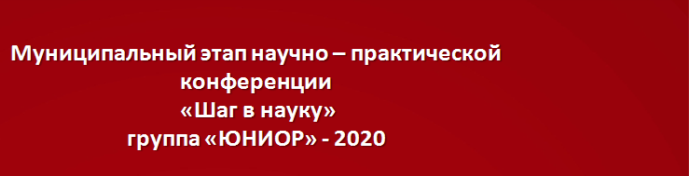 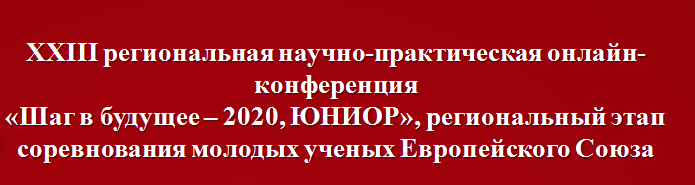 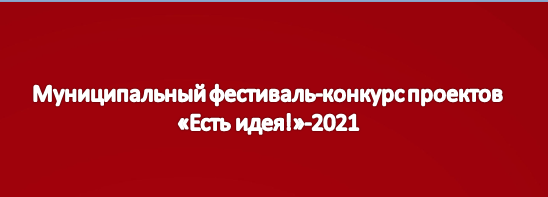 На протяжении 3-х лет участники проектов на разных этапах научно-практических конференций занимают 
под моим руководством только призовые места
Вручение Дипломов победителю  - Участница конференций с проектами Бурлакова Арина, ученица 
7 класса
I- место
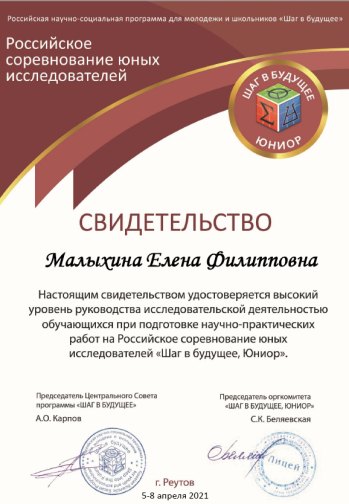 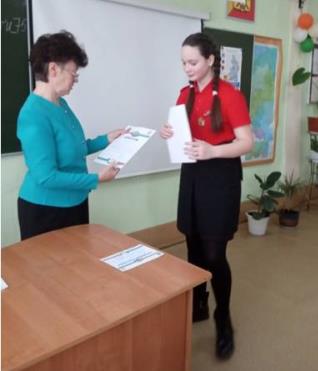 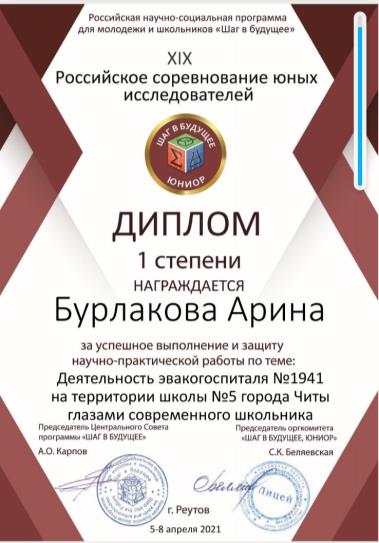 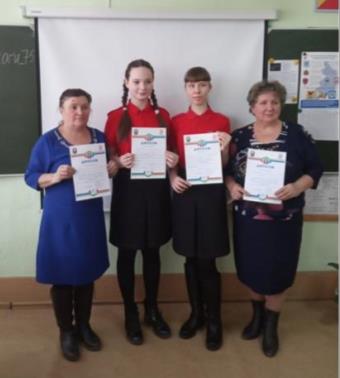 Выбор конференций немаловажный фактор 
по продвижению проектов одарённых детей
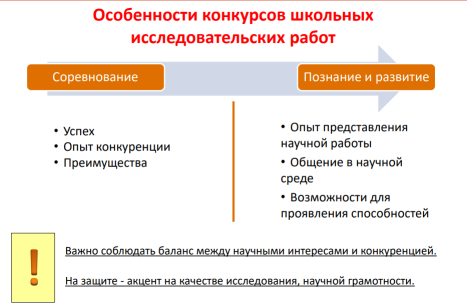 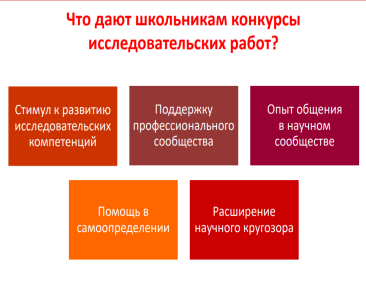 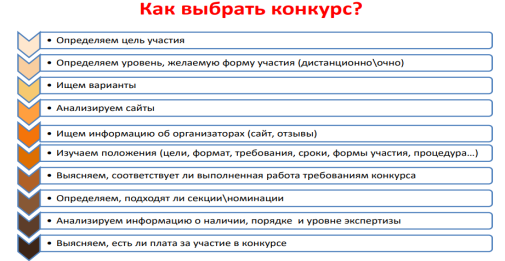 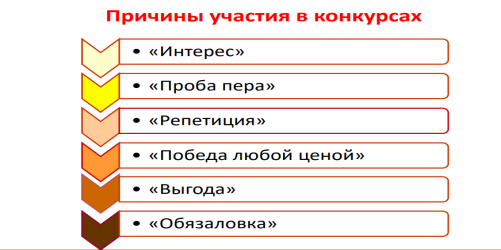 Проекты наполнялись благодаря экспертной оценке 
Коворкинг центр «Наука без границ»
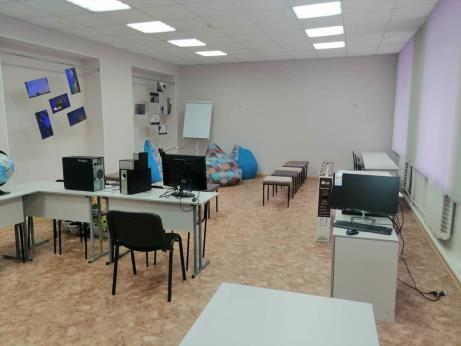 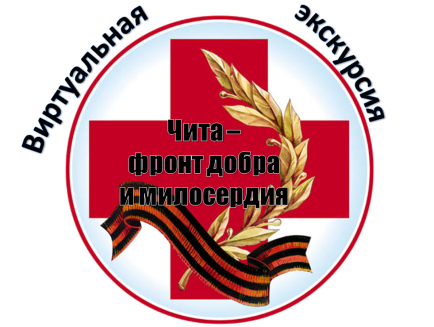 Продукт проекта А. Бурлаковой. Дальнейшая реализация рассчитана 
до 2023 года совместно 
с социальными партнёрами
Используемые ссылки:
http://shs_chit_5.chita – МБОУ «СОШ №5» г. Чита, страница: школьный информационно-библиотечный центр
https://institut.moscow/ - Московский институт профессиональной переподготовки и повышения квалификации педагогов
http://irozk.ru/ - ГУ ДПО Забайкальского края
http://old.step-into-the-future.ru/ - Российское соревнование юных исследователей г. Реутов, Московская область
https://chitadvorec – Коворкинг Центр «Наука без границ»
http://cbs-chita.ru – МБУК «ЦБС» г. Чита
Спасибо 
за внимание!